FEASIBILITY STUDY
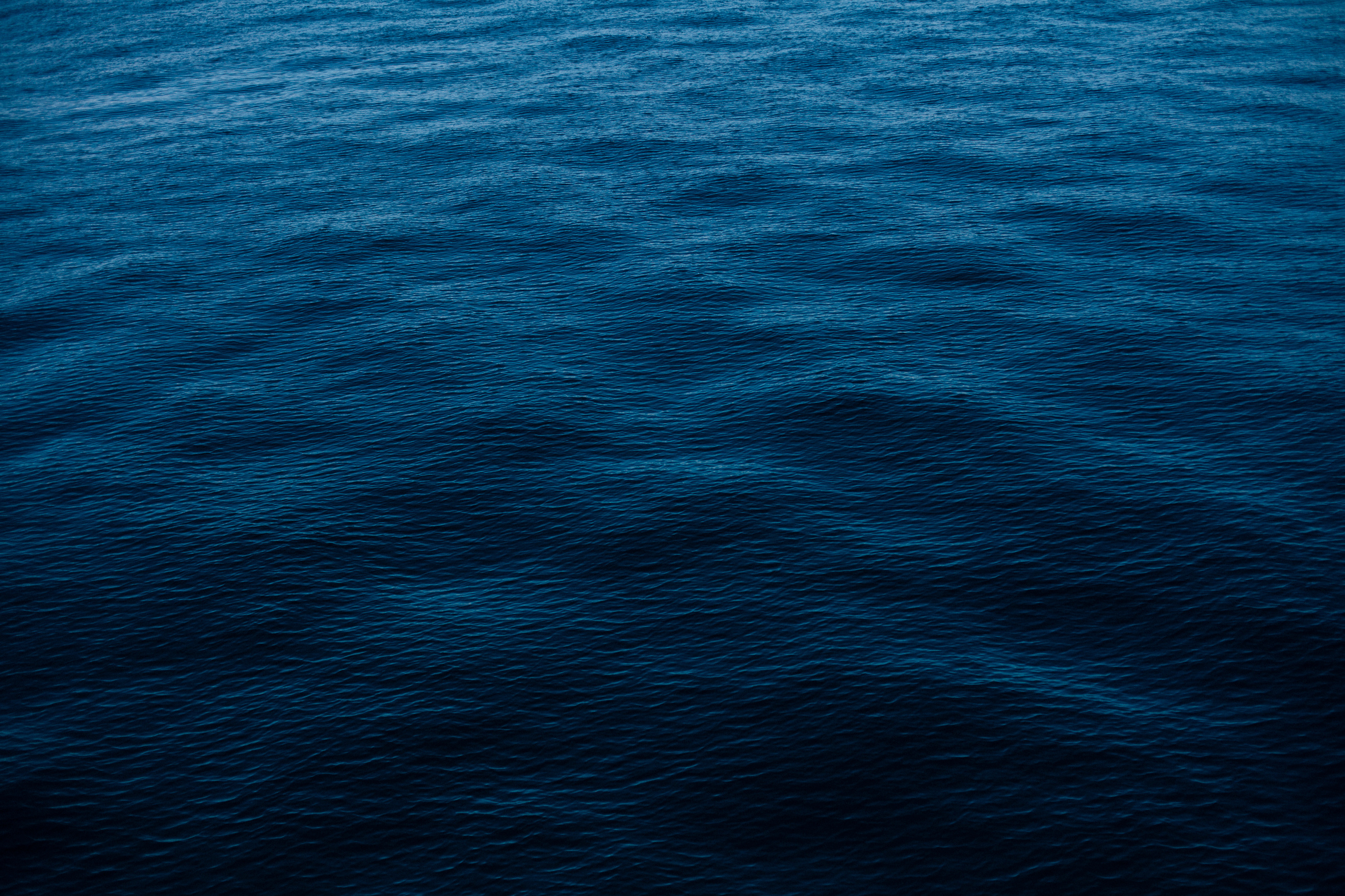 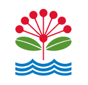 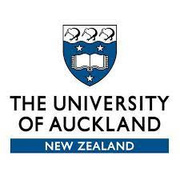 USING TREATED WASTEWATER FROM MANGERE AND ROSEDALE WWTPS FOR SPORTS-FIELDS IRRIGATION IN AUCKLAND
SARISHA HURRISUNKER
OUTLINE
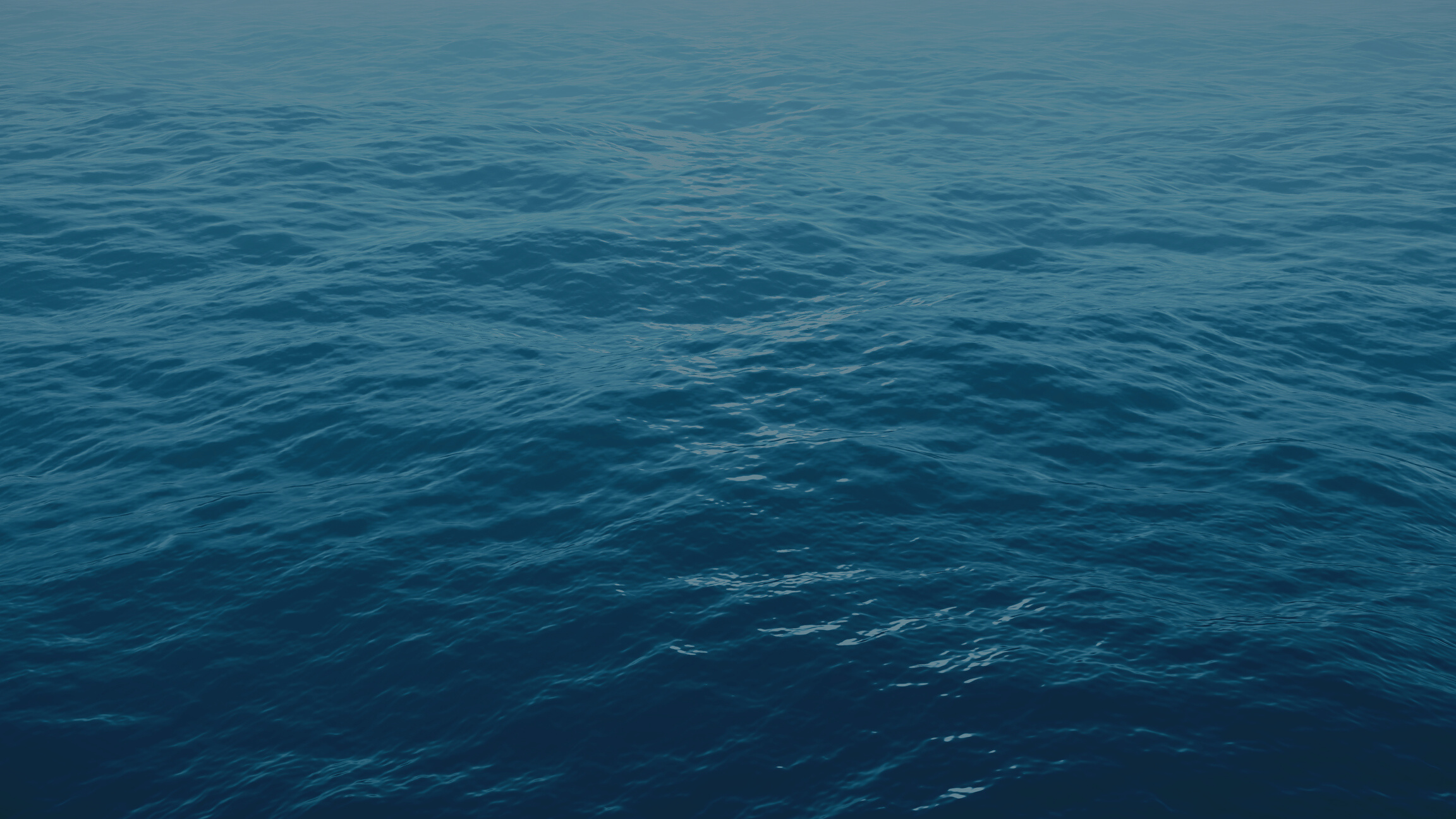 NZ Context

Cultural Significance to Māori

International Guidelines

Effluent Data Analysis and Results

Environmental and Public Health Risks

Next Steps
AUCKLAND’S DROUGHT MOST EXTREME IN MODERN TIMES
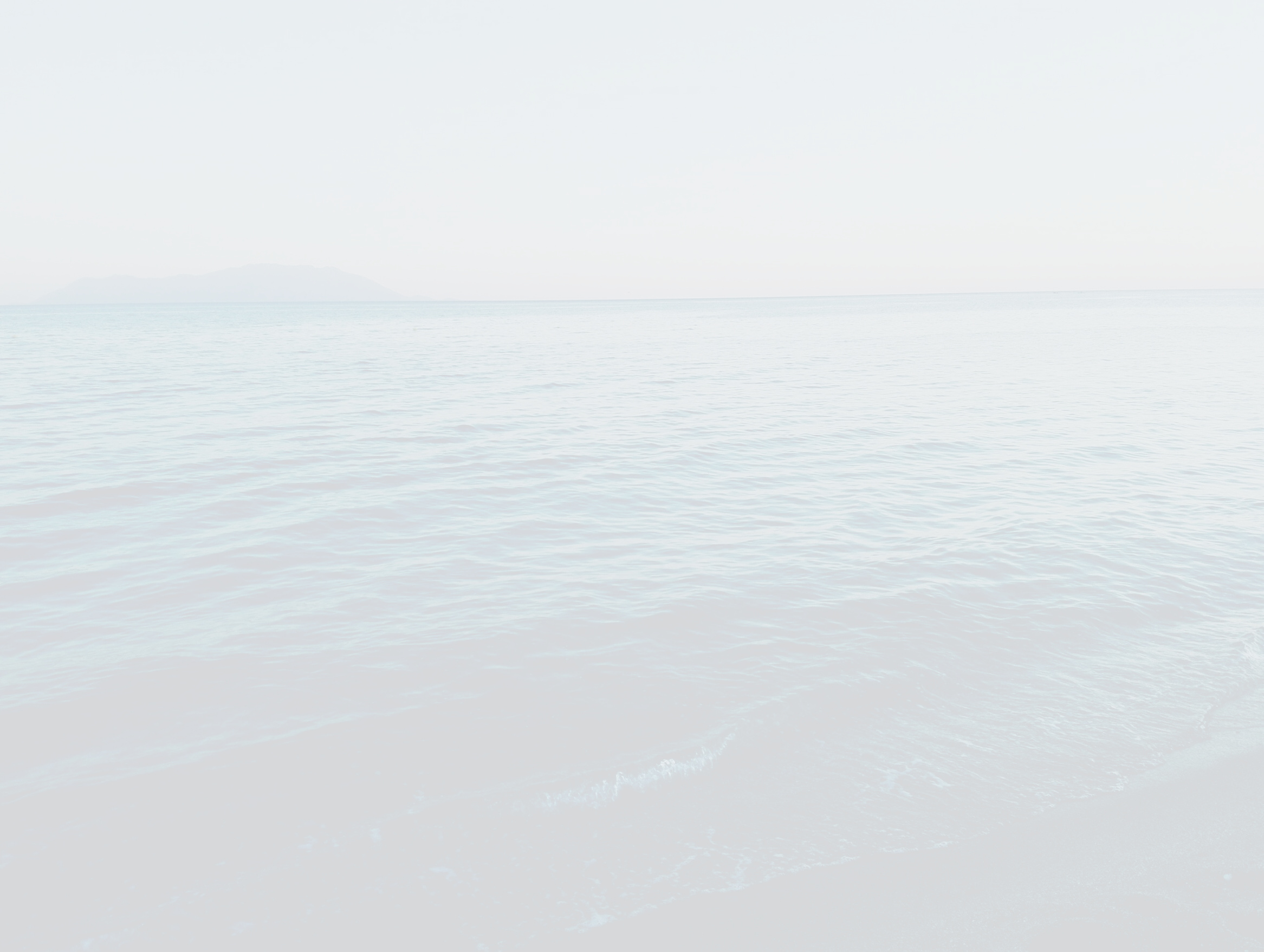 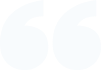 DROUGHT
NIWA 22 MAY 2020
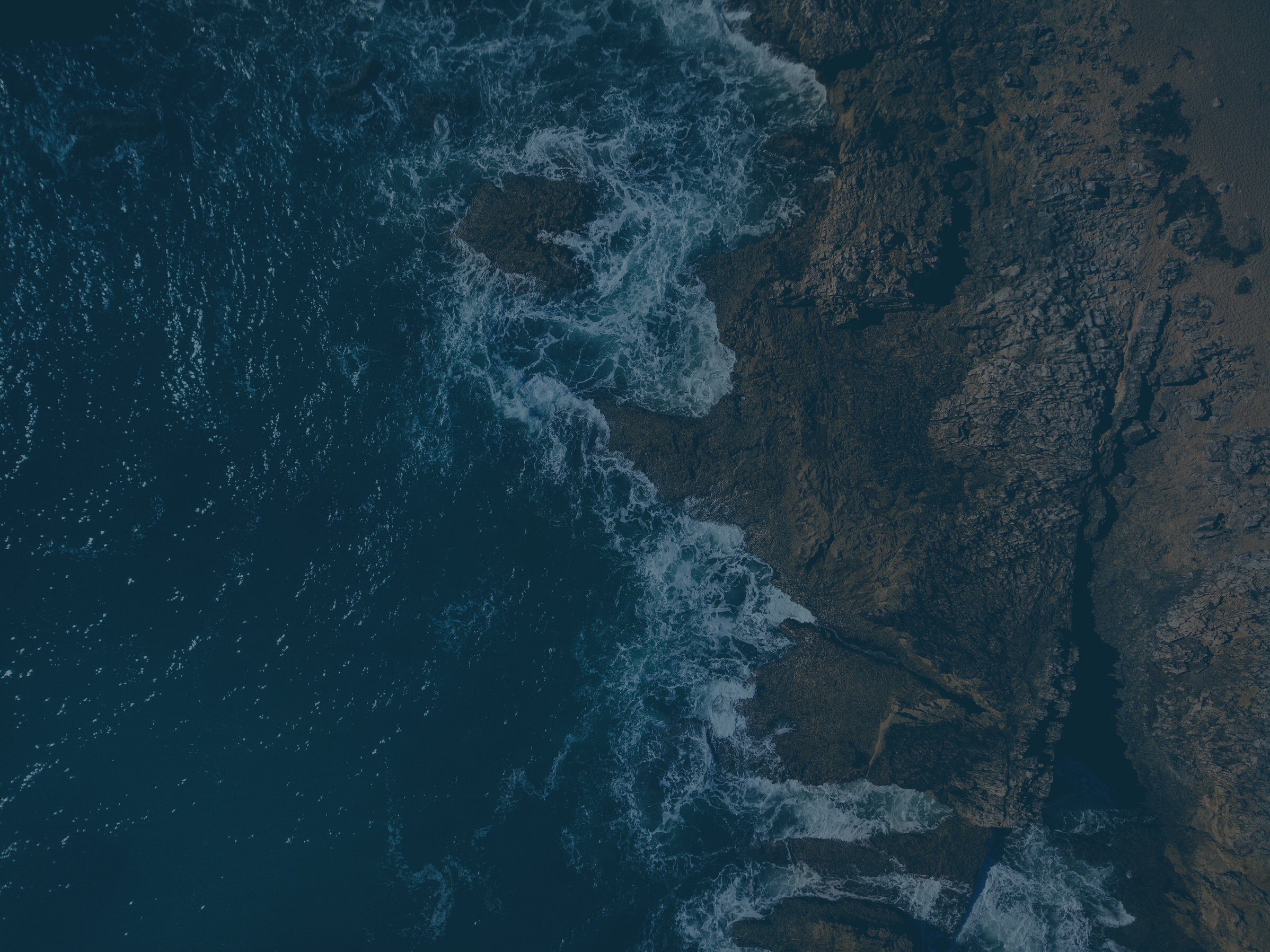 -30% BY 2030
AUCKLAND COUNCIL'S COMMITMENT TO REDUCE WATER CONSUMPTION
Community Halls
5%
Auckland  Council
Buildings
18%
Community Facilities 
Average Water Use
Irrigation
45%
Toilets & Change Rooms
14%
Aquatic Centres
15%
ROTORUA
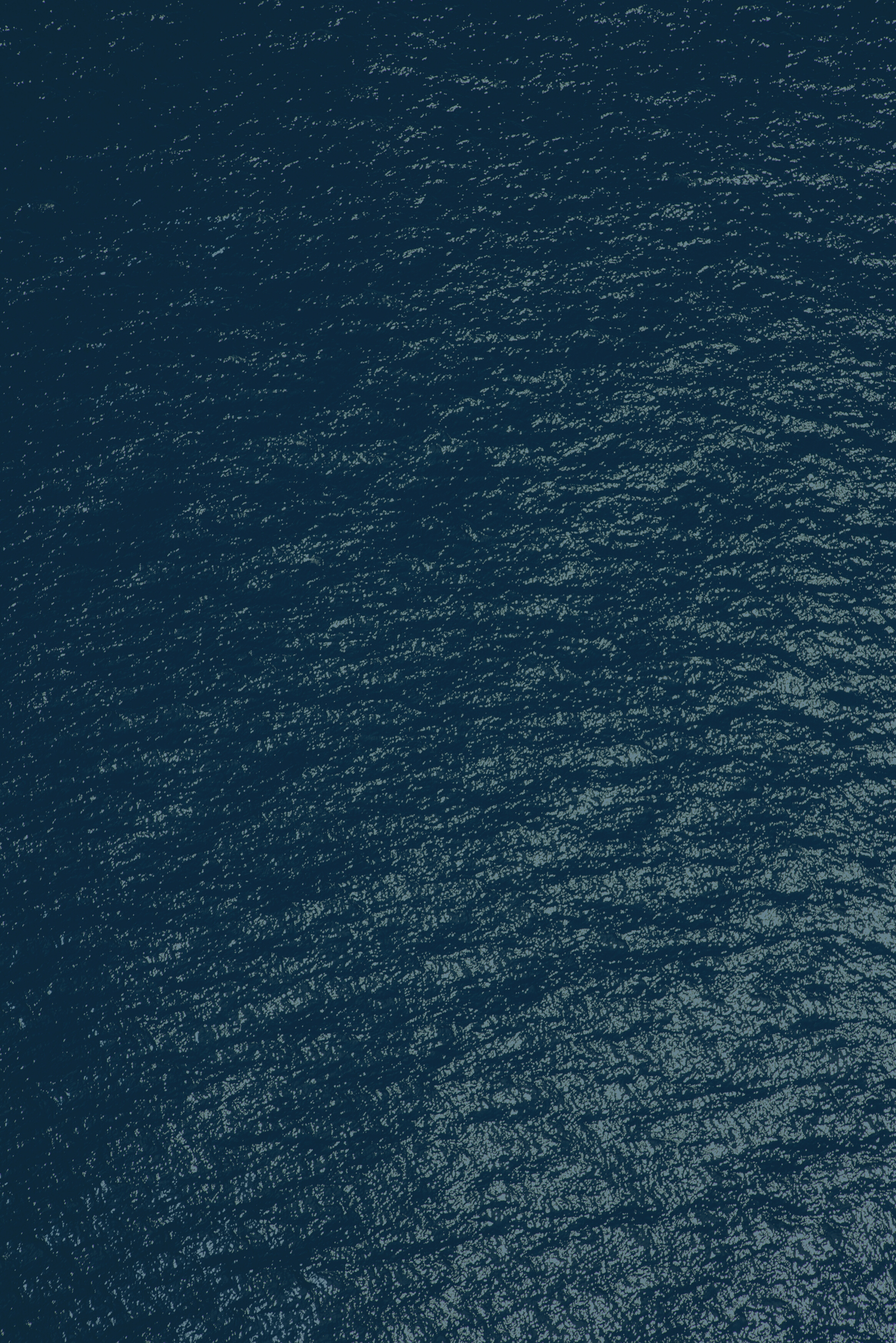 193ha Whakarewarewa Forest Scheme
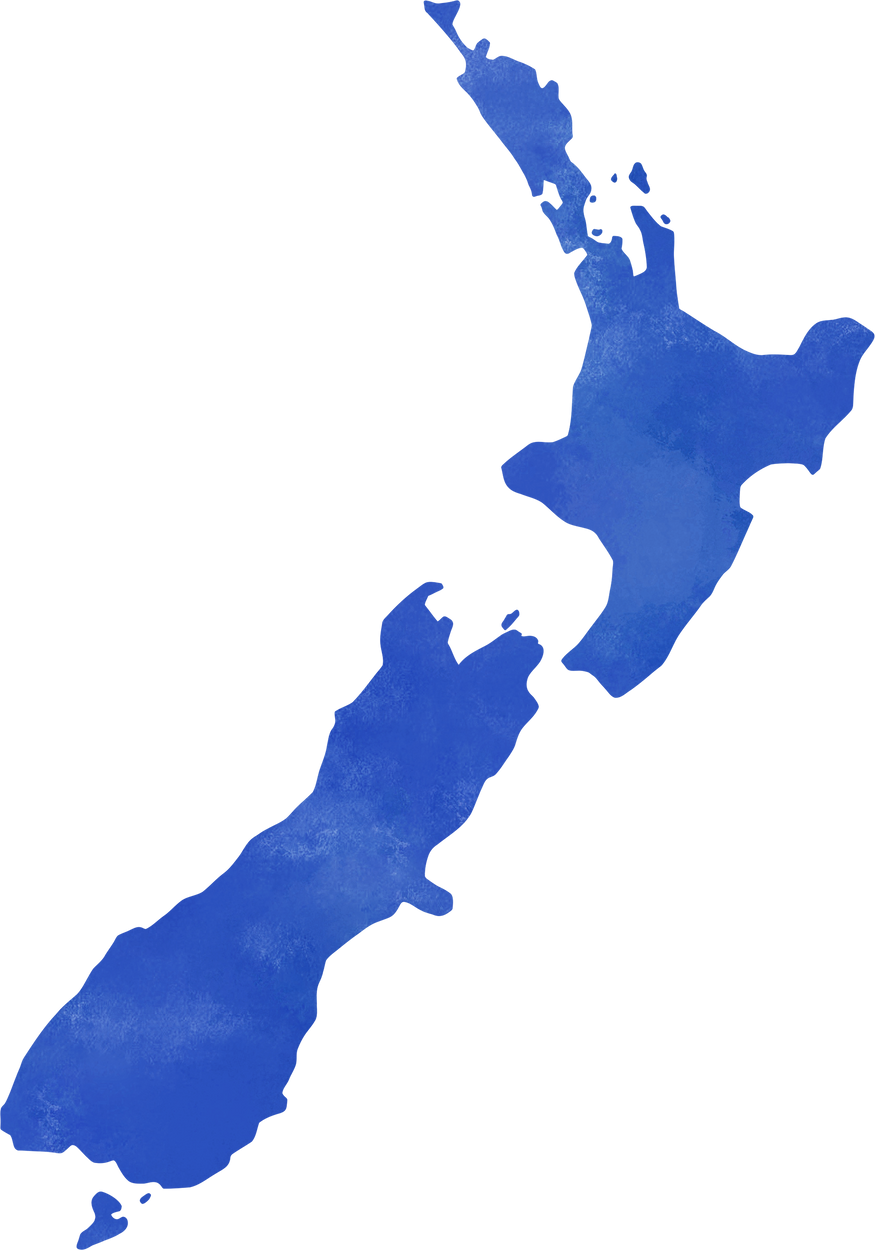 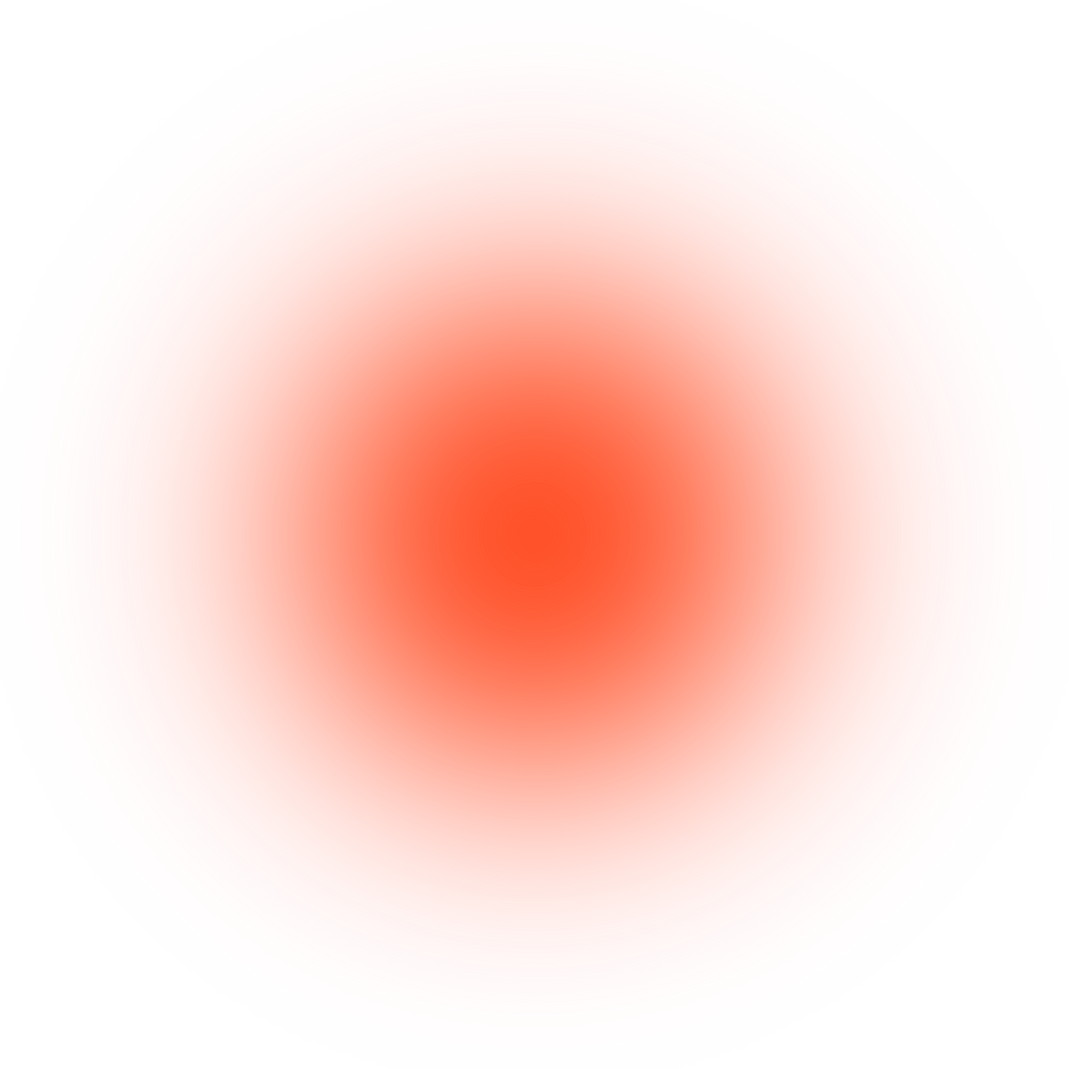 NEW ZEALAND
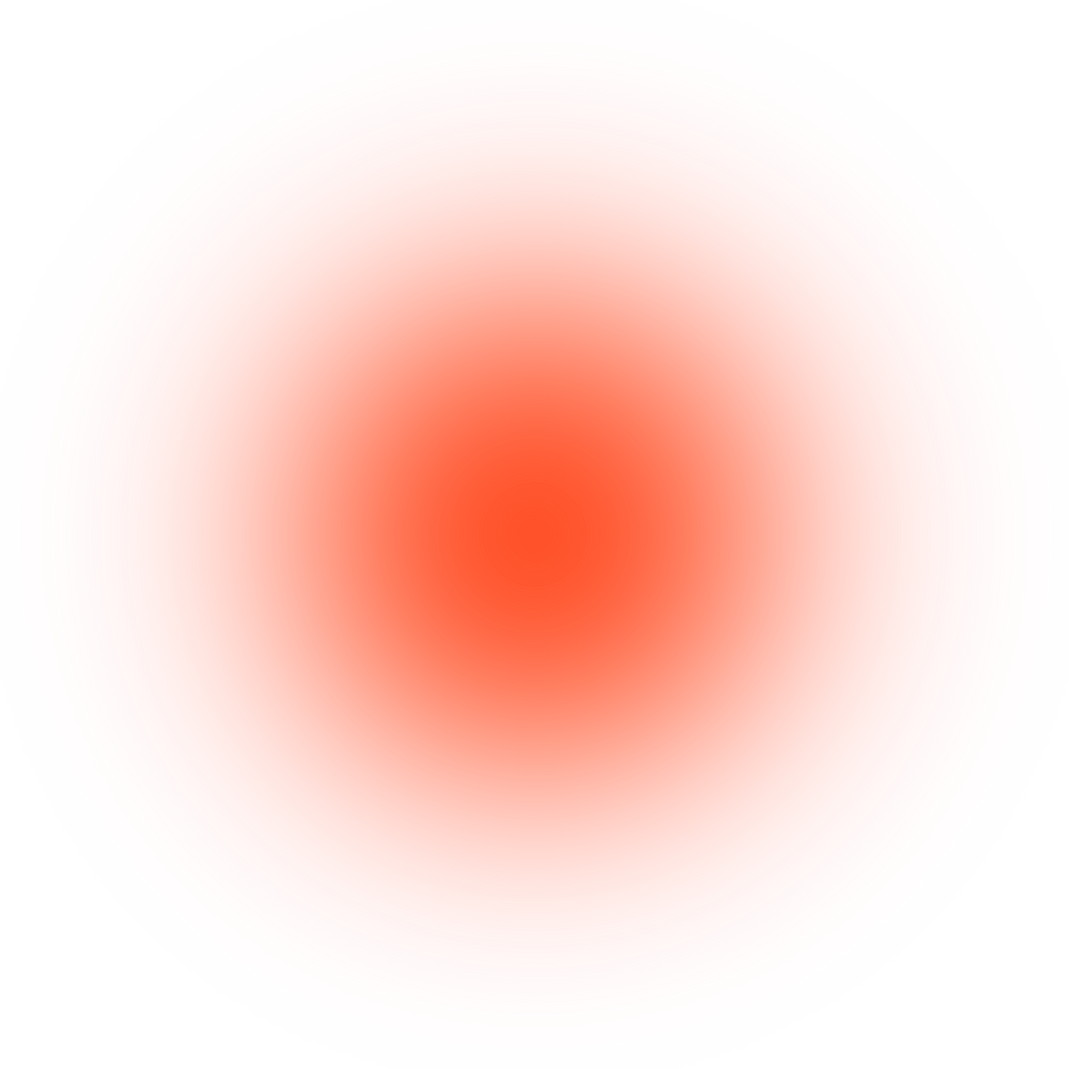 OMAHA
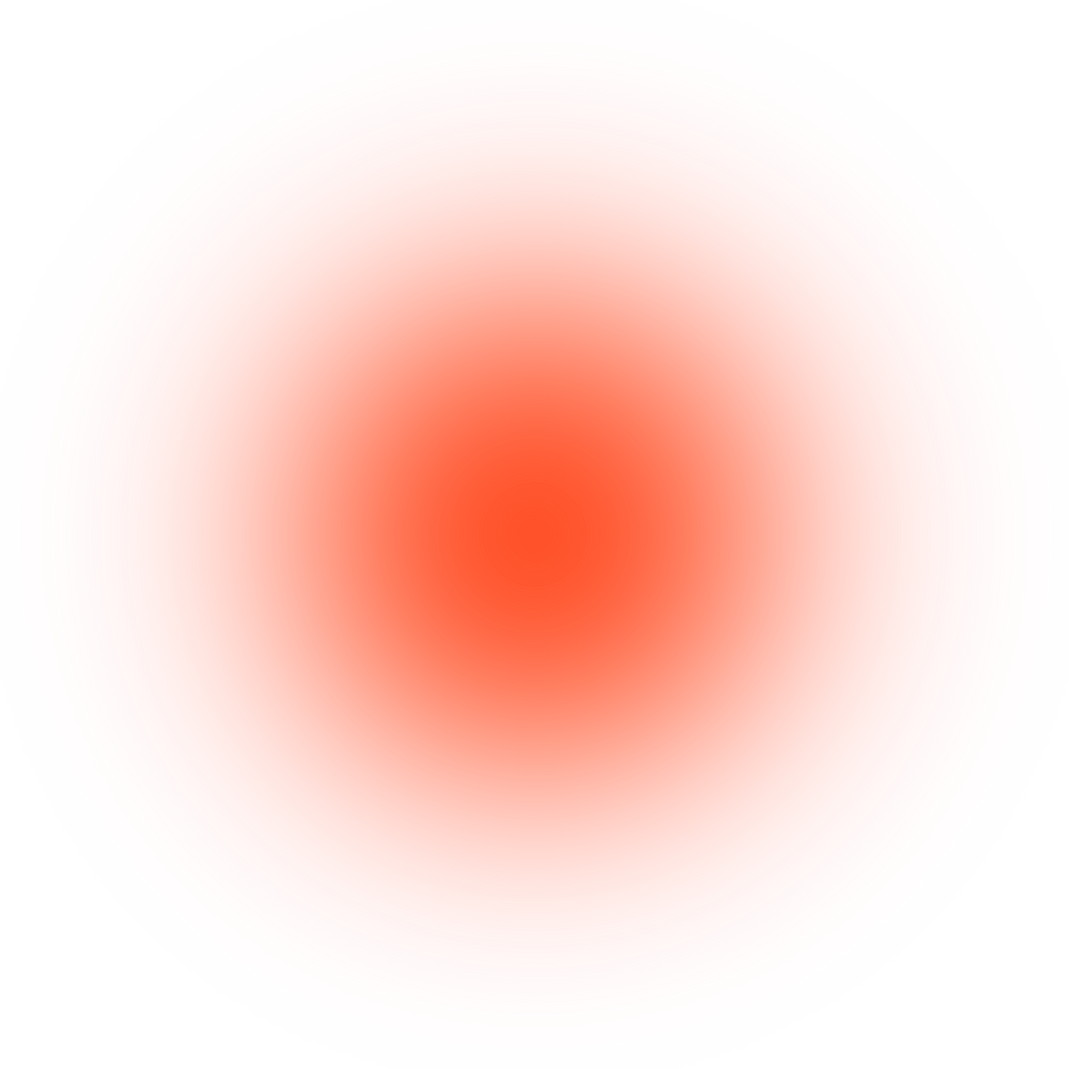 LAND BASED DISCHARGE SCHEMES
Omaha Beach Golf Course (OBGC)
Jones Road Sites (JRS) - Eucalyptus and  Native Plants
THAMES COROMANDEL
Mercury Bay Sports Field
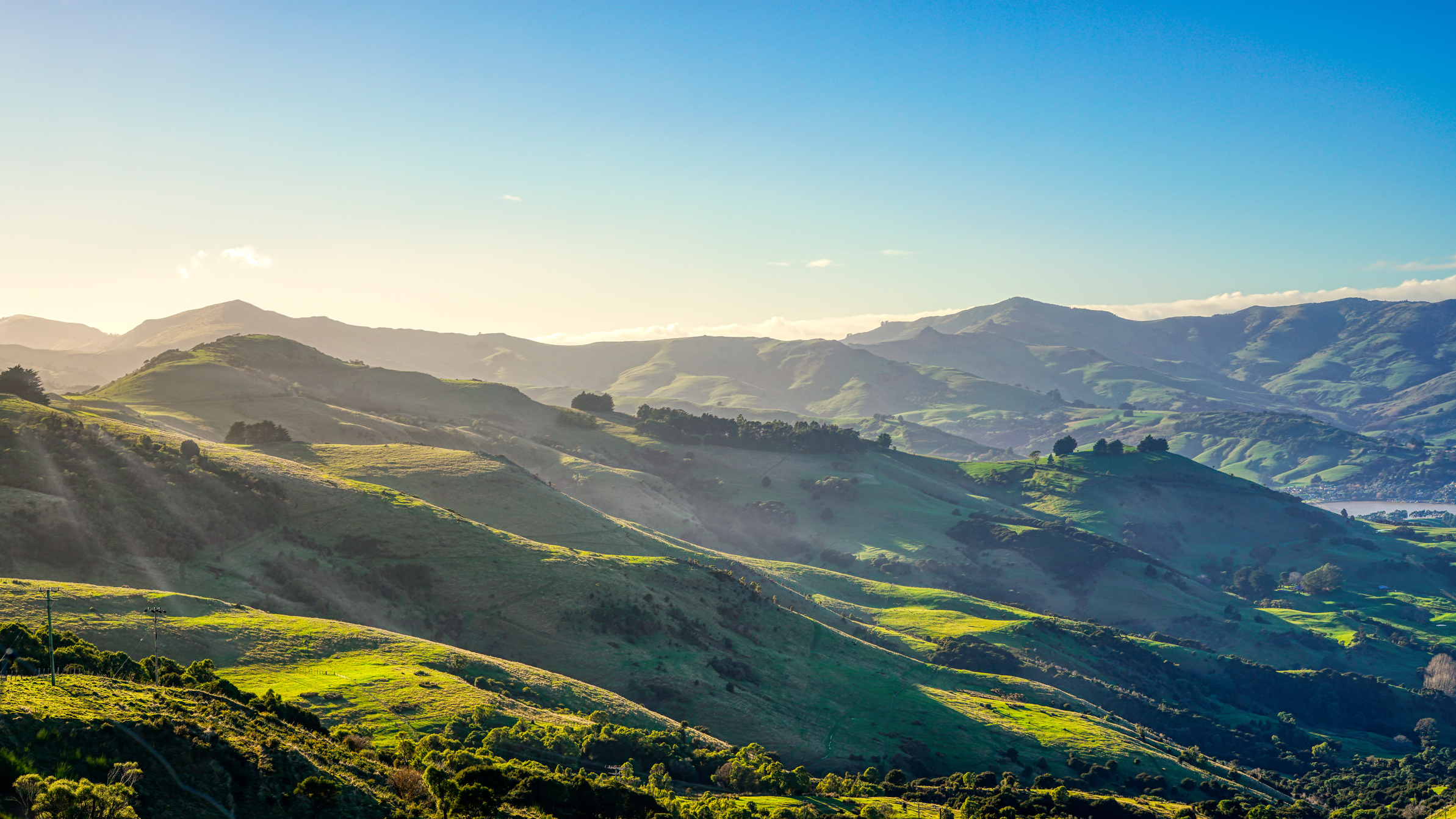 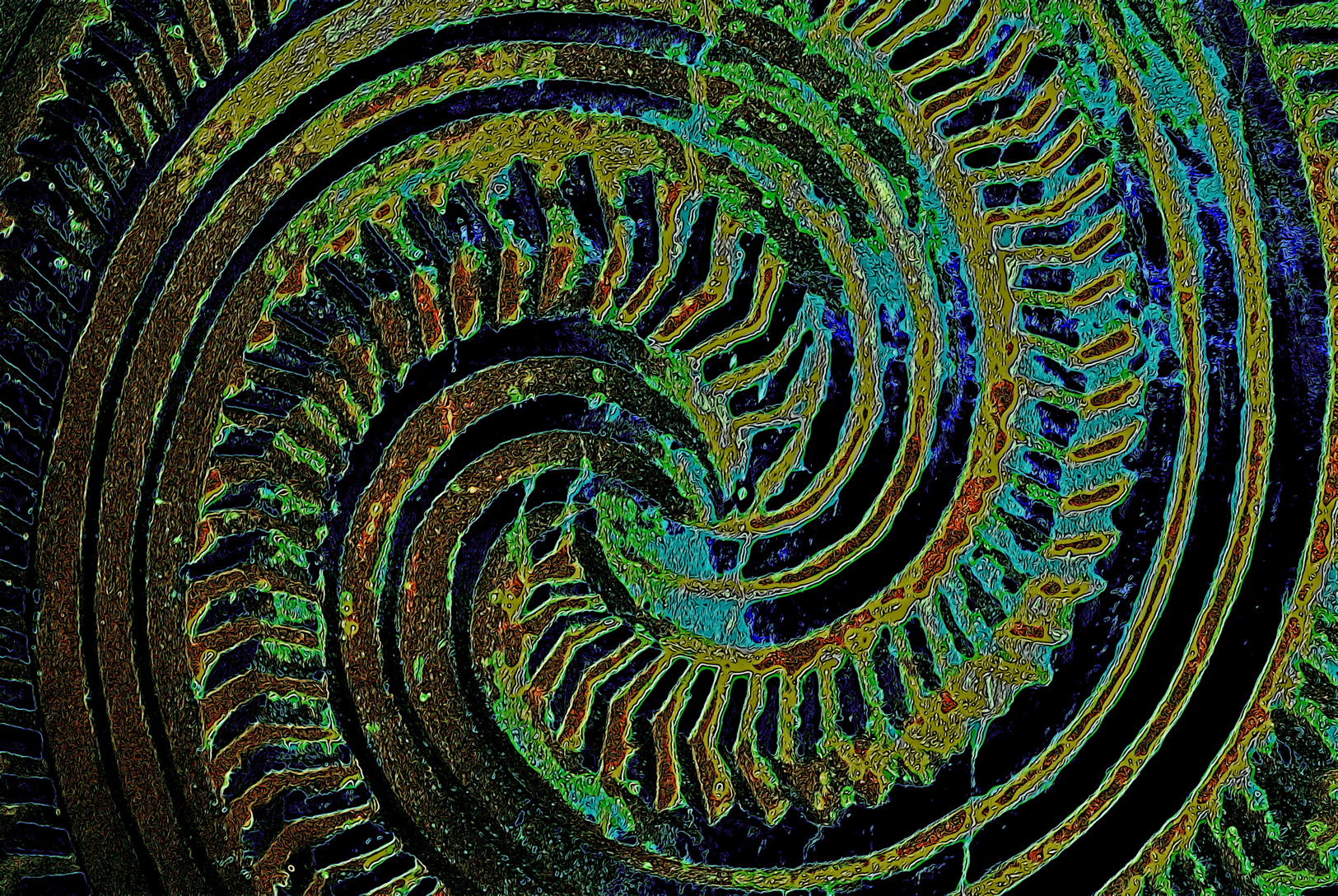 "Ko te wai te ora ngā mea katoa"
Water is the life giver of all things
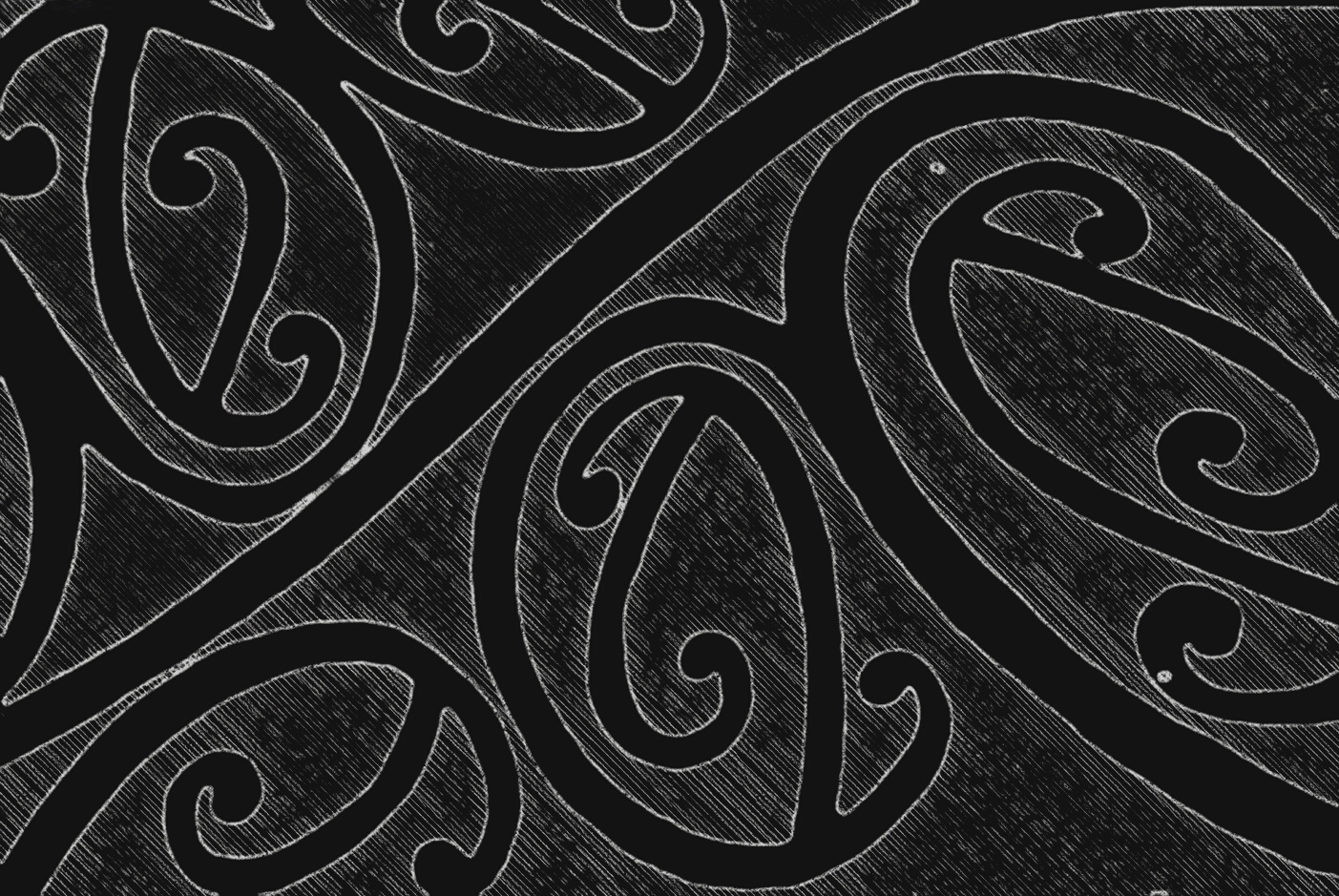 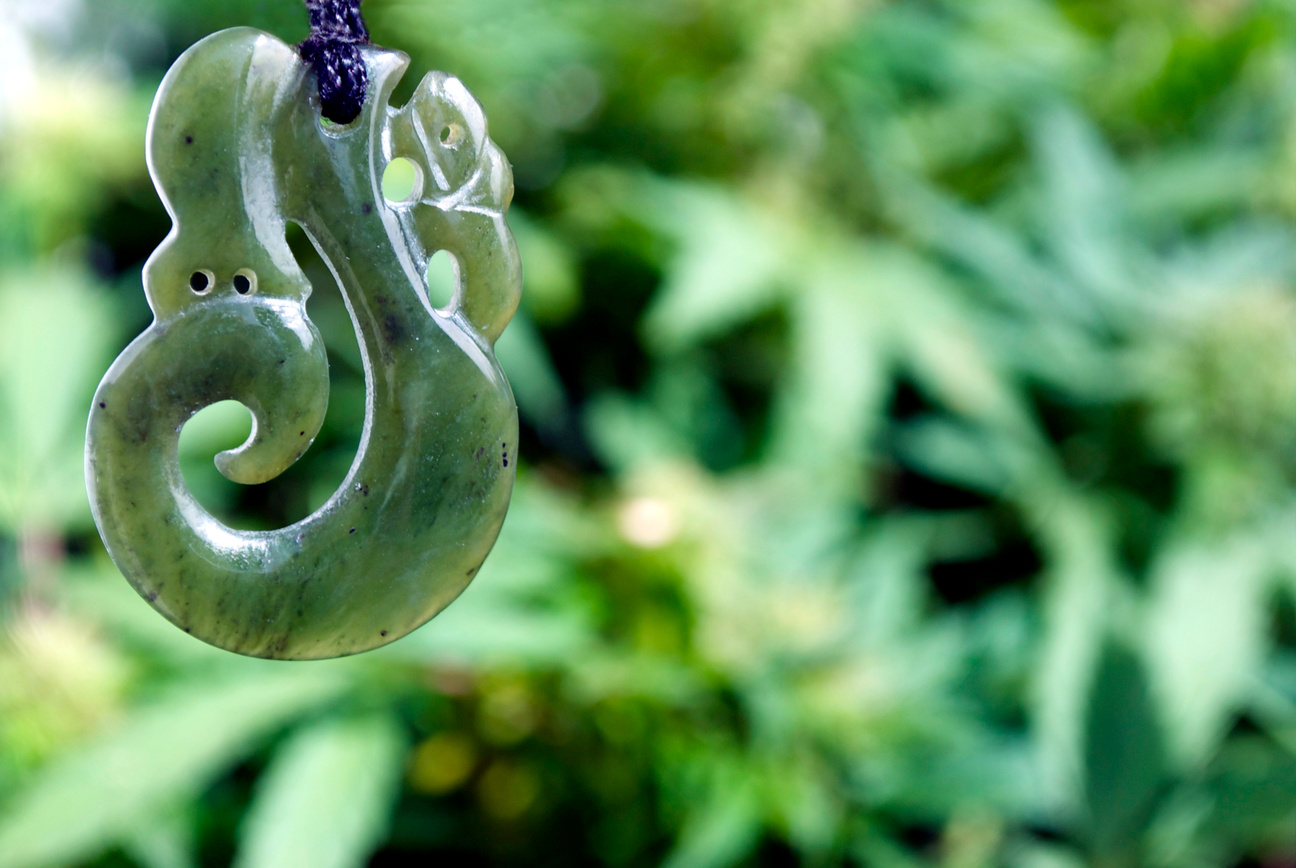 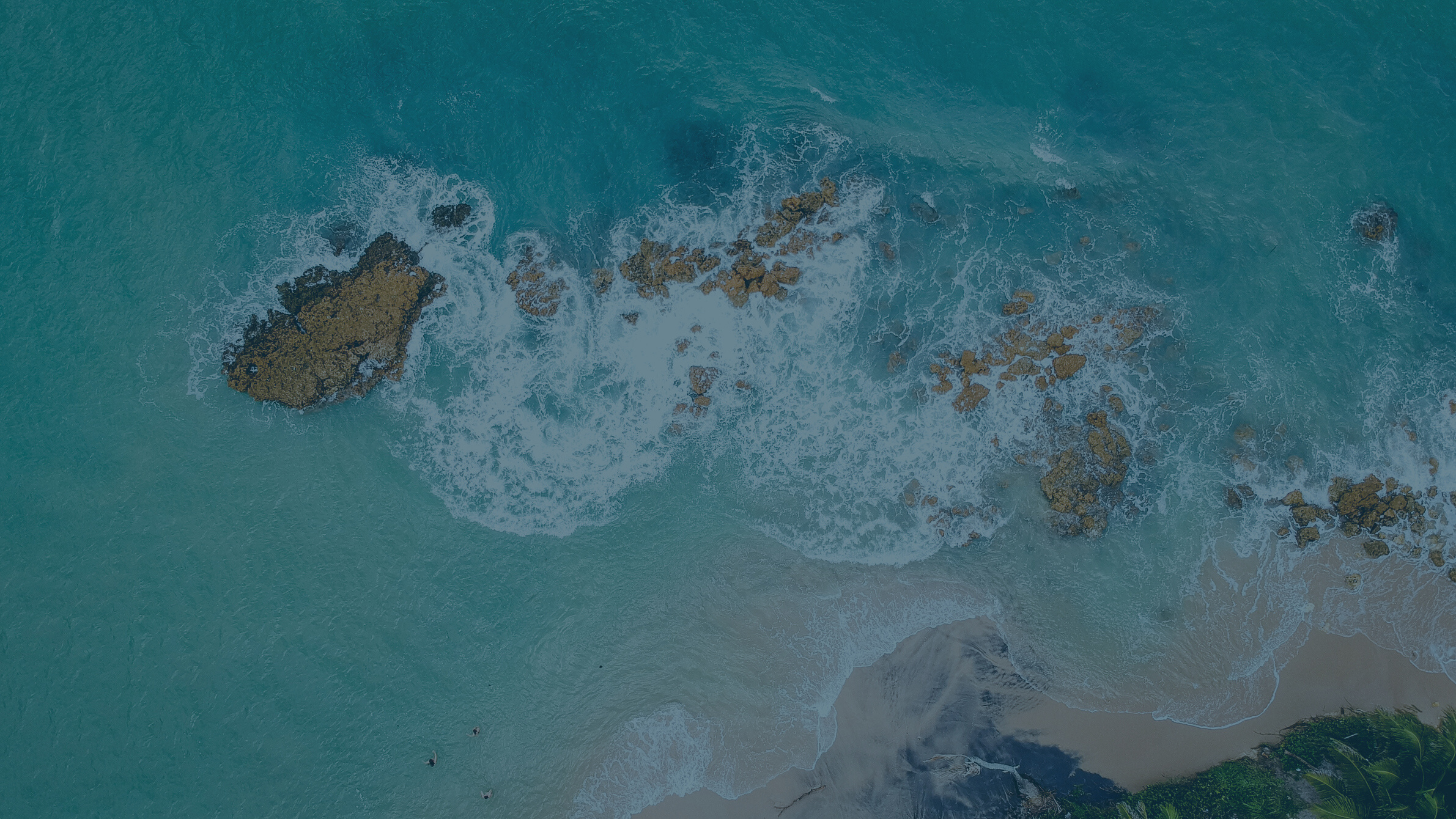 International Guidelines
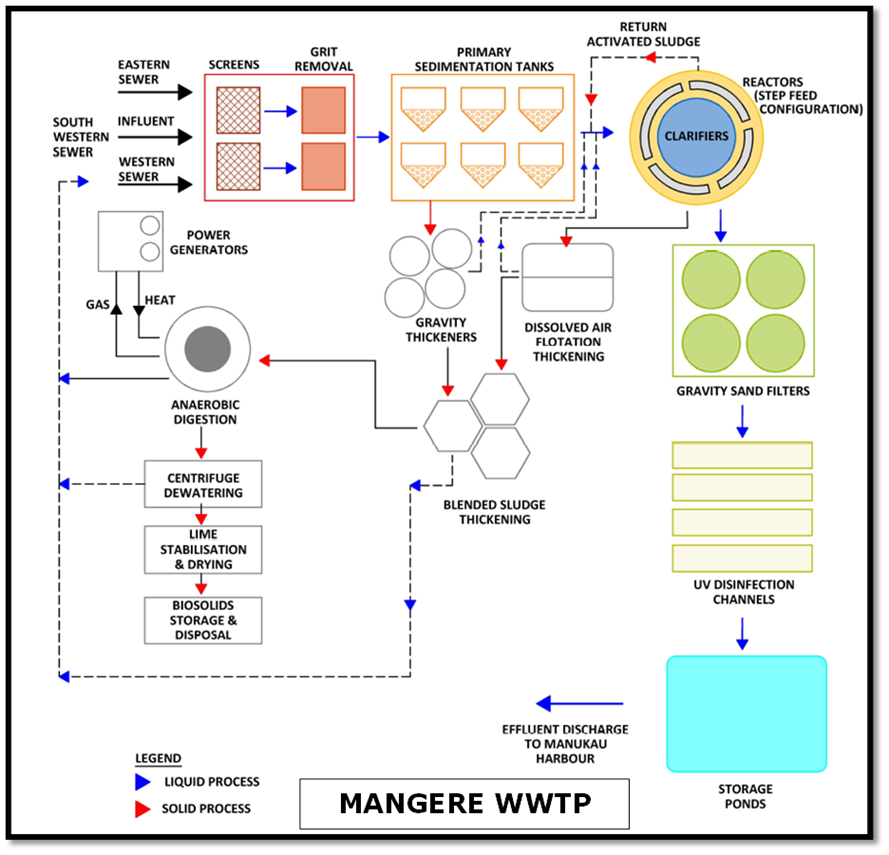 MANGERE
WWTP
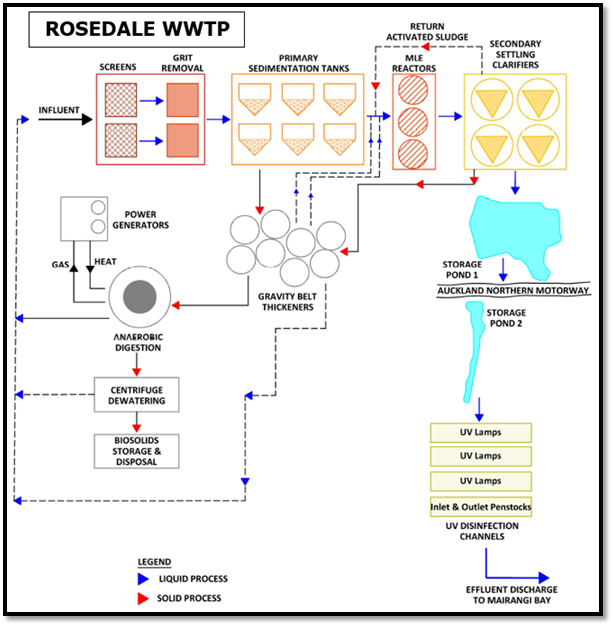 ROSEDALE
WWTP
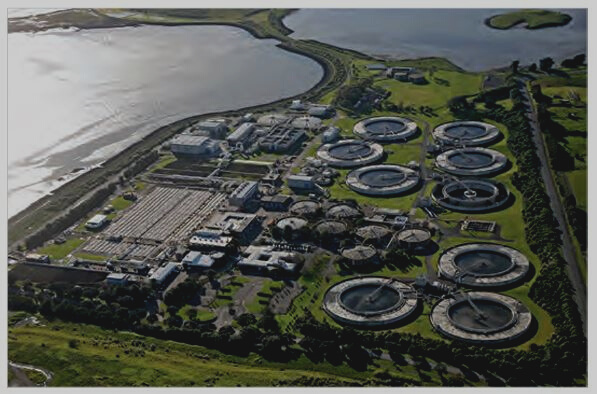 Mangere WWTP
Rosedale WWTP
CMAS + MLE
MLE
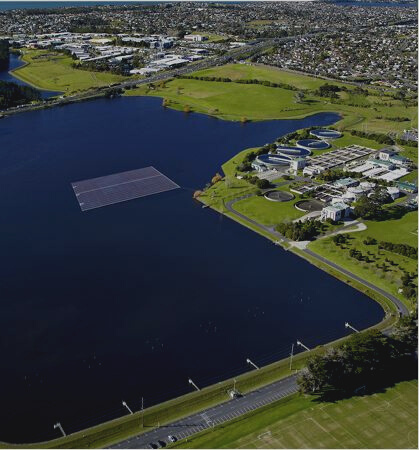 DATA SOURCE
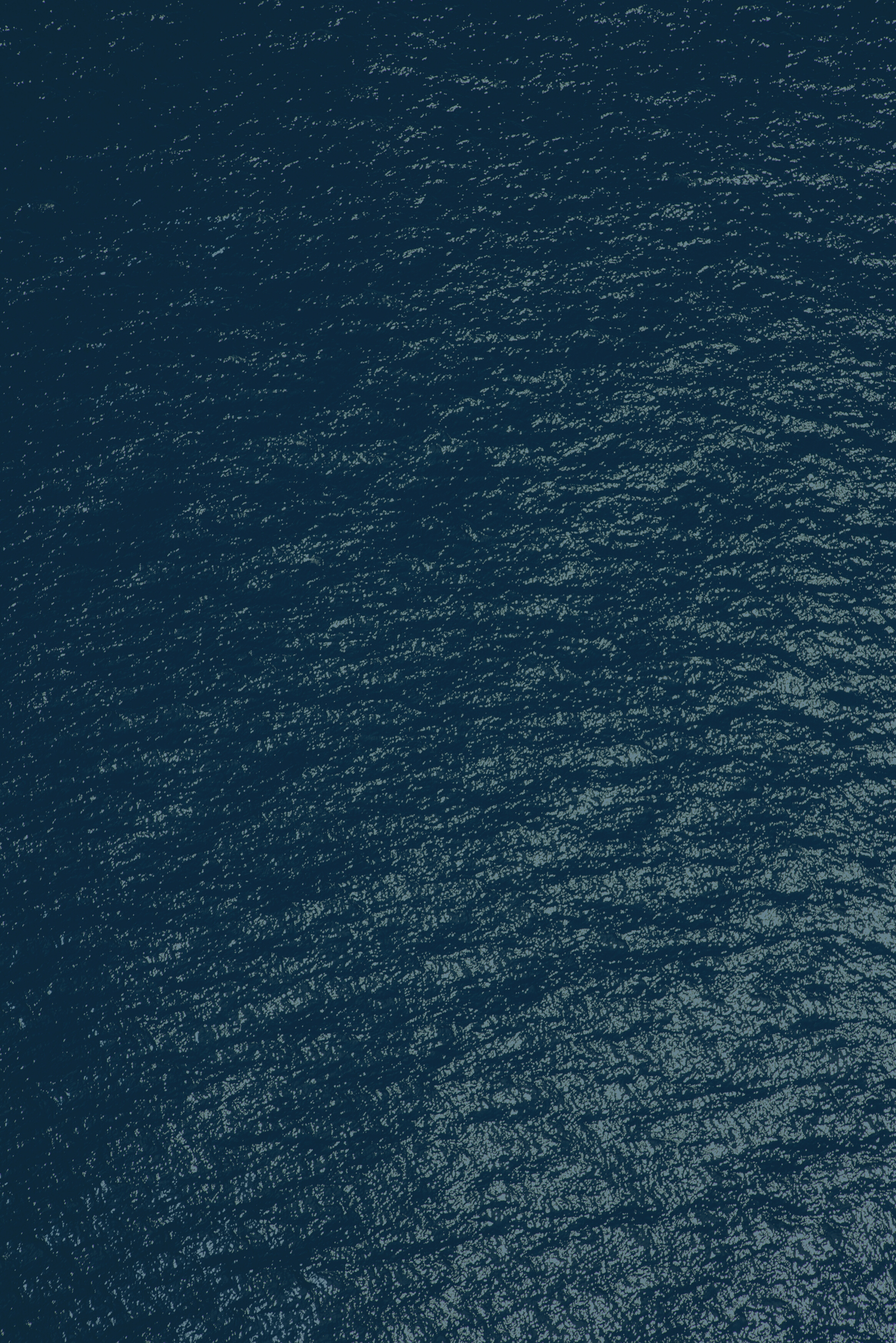 Historical Records
Test Data
HISTORICAL RECORDS
Effluent Data
Analysis & Results
22 July 2016 to 21 July 2021
TEST DATA
Samples 12 August 2021
Results 2 September 2021
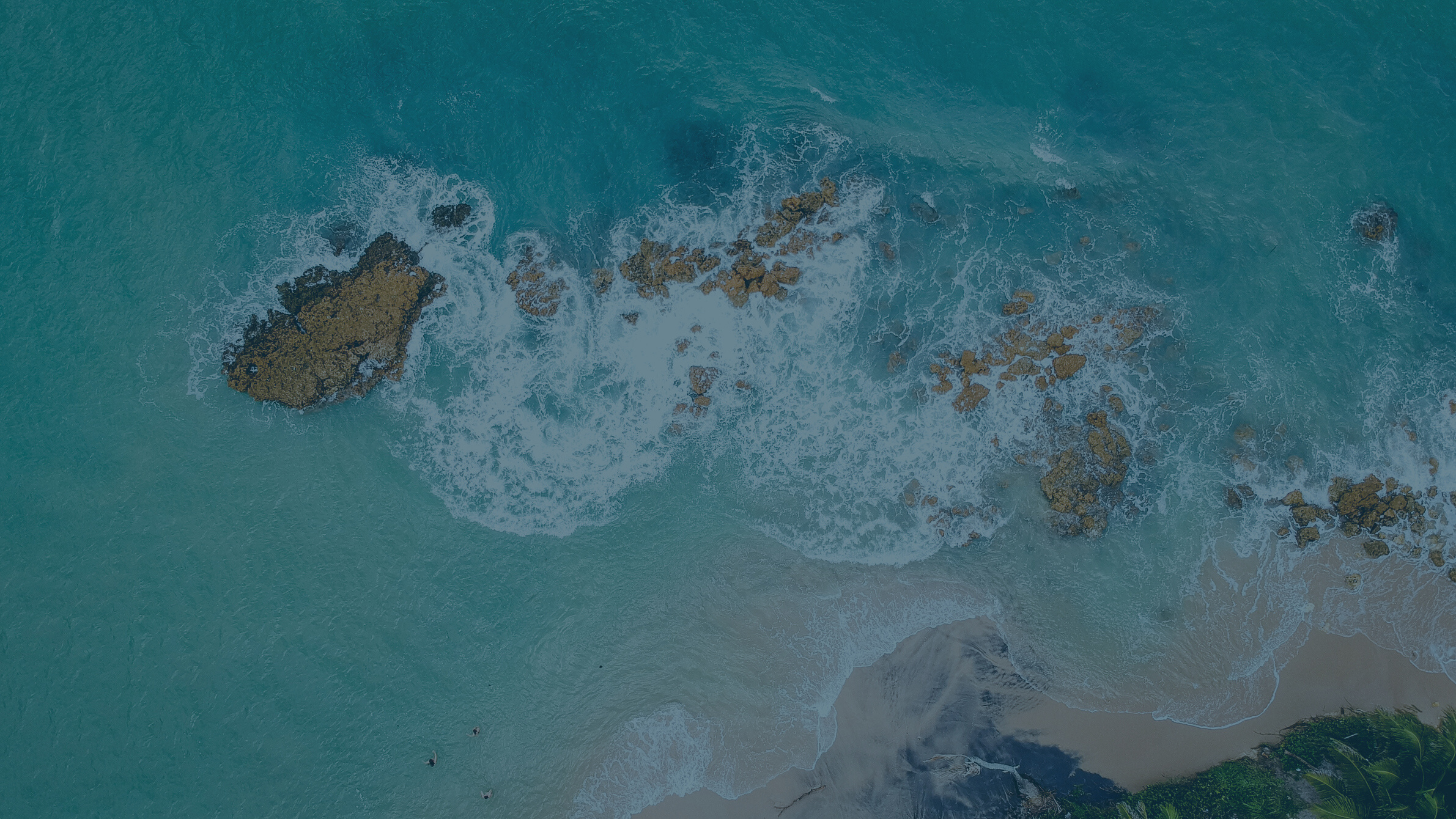 GENERAL CHRACTERISTICS
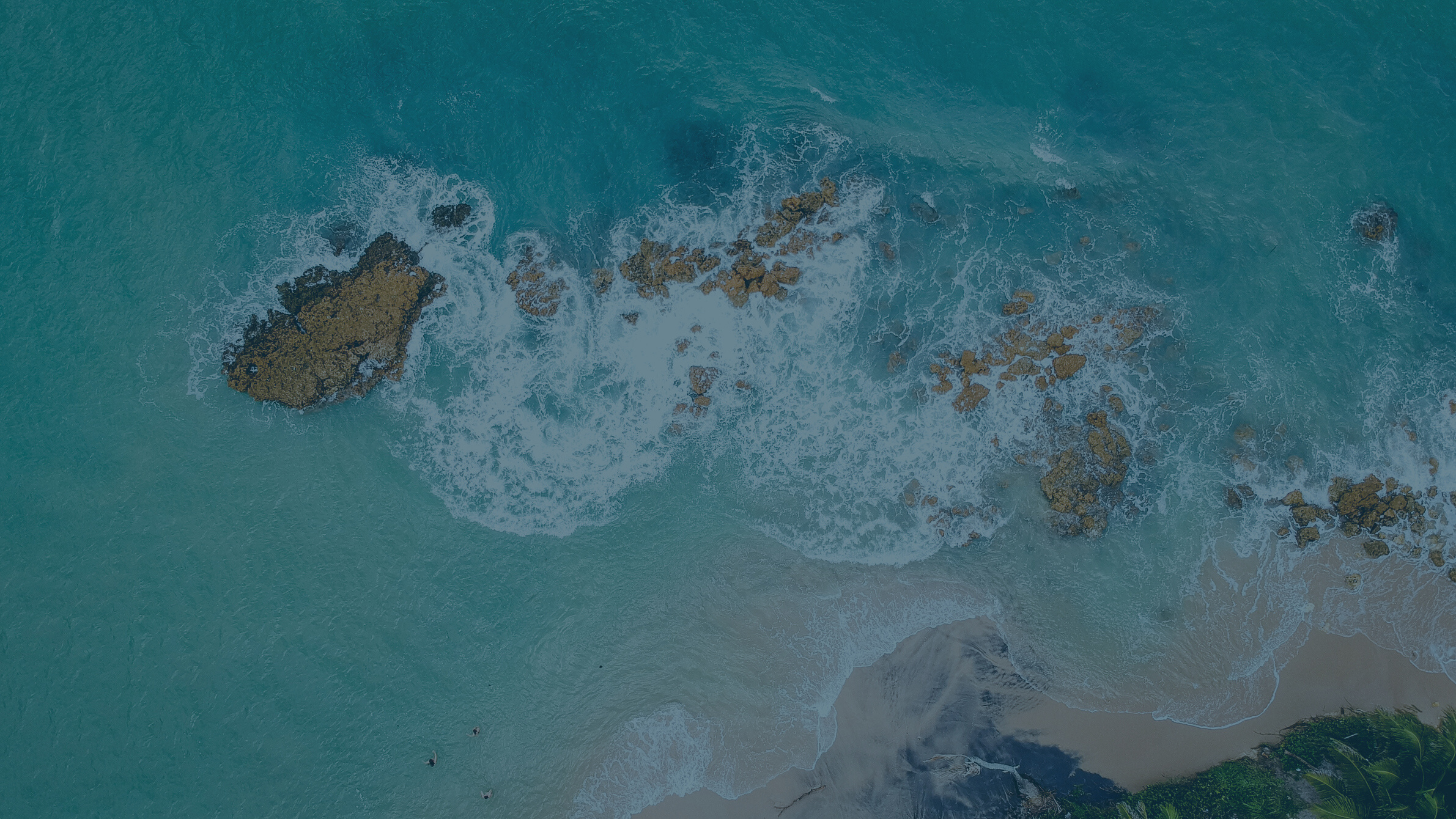 PATHOGENS
MITIGATION MEASURES
Collect and Analyze additional data 
Review existing process performance and optimisation
Identify opportunities for additional treatment controls
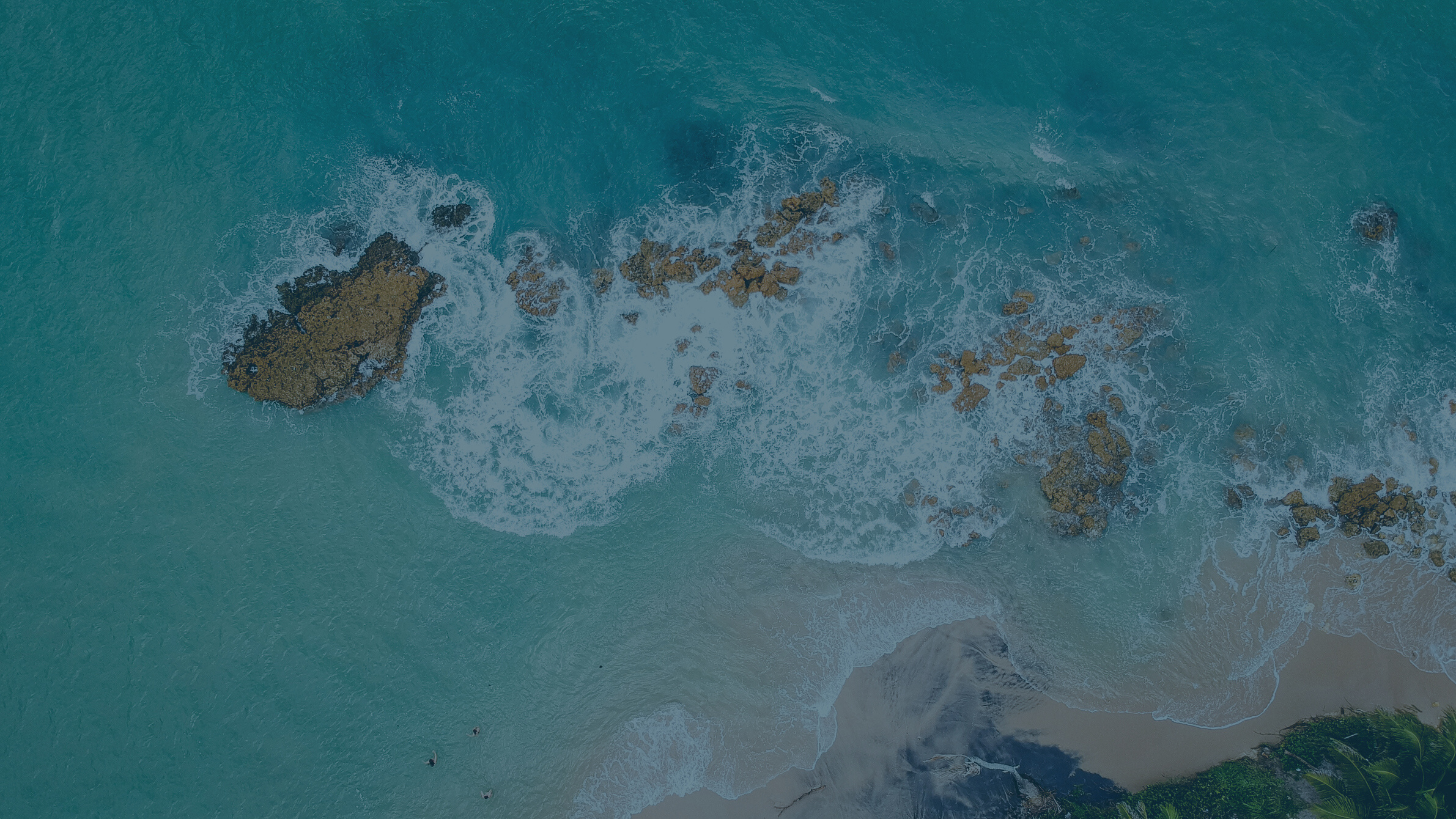 SALINITY
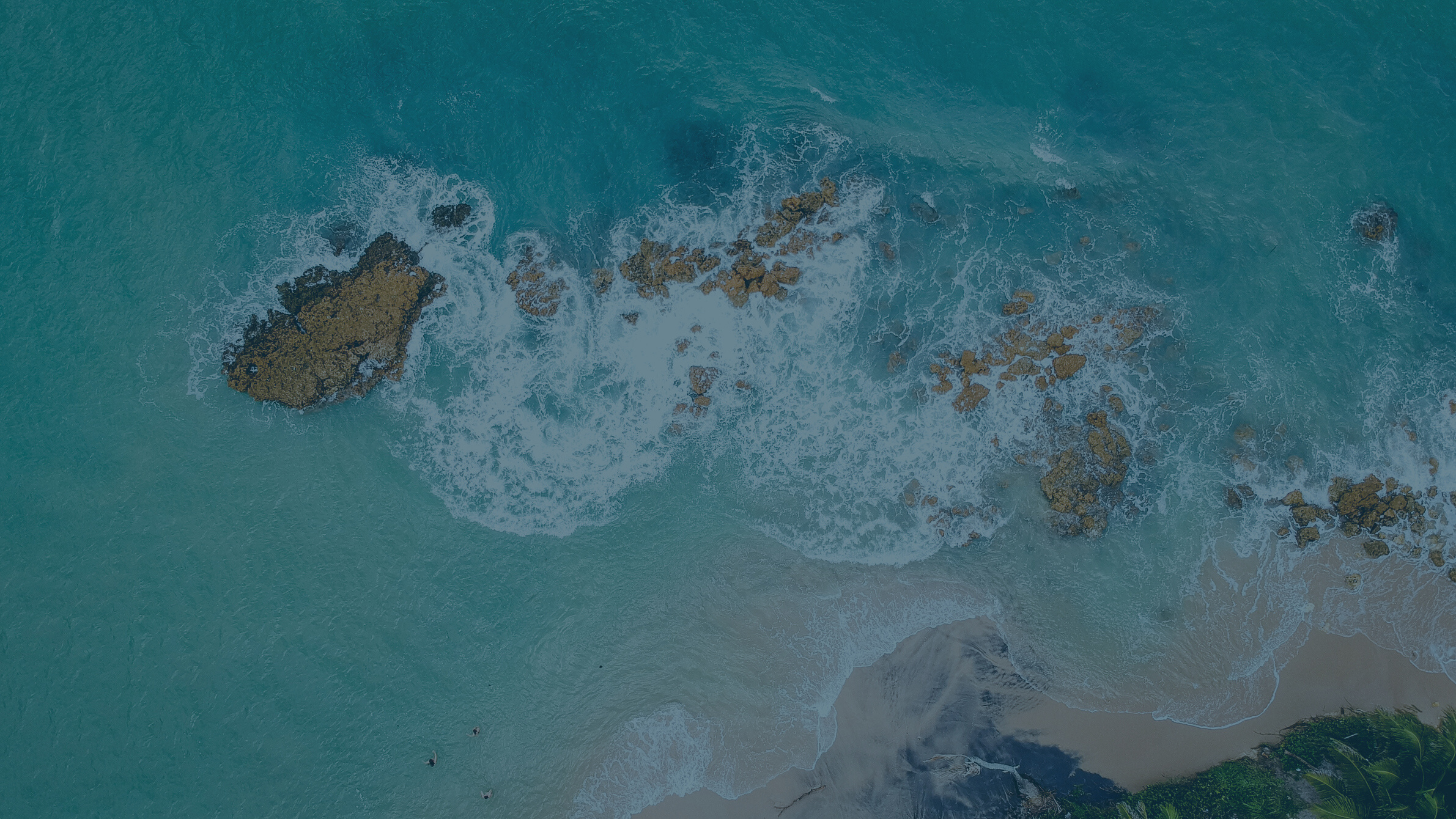 HEAVY METALS
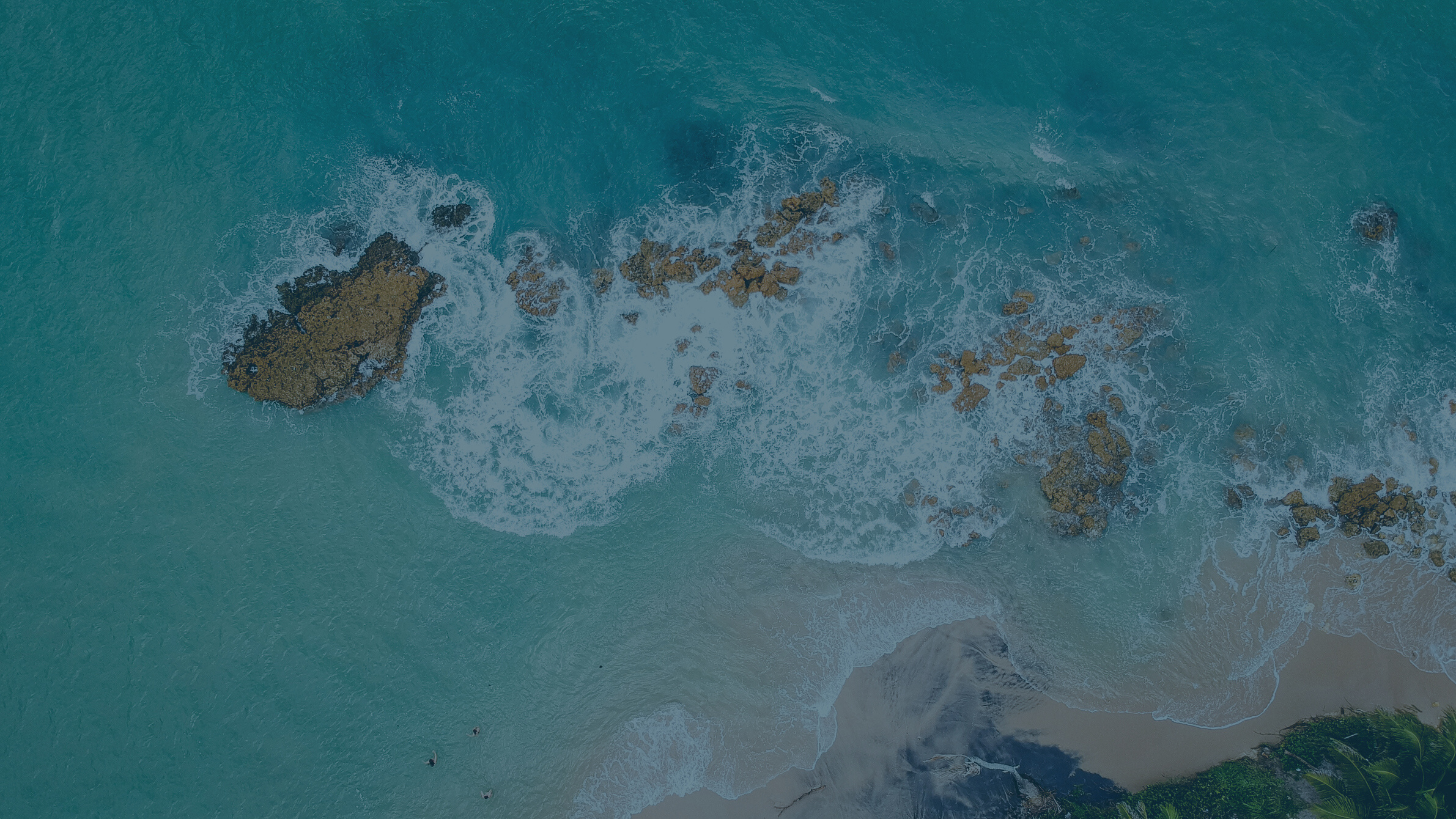 TRACE ORGANIC COMPOUNDS
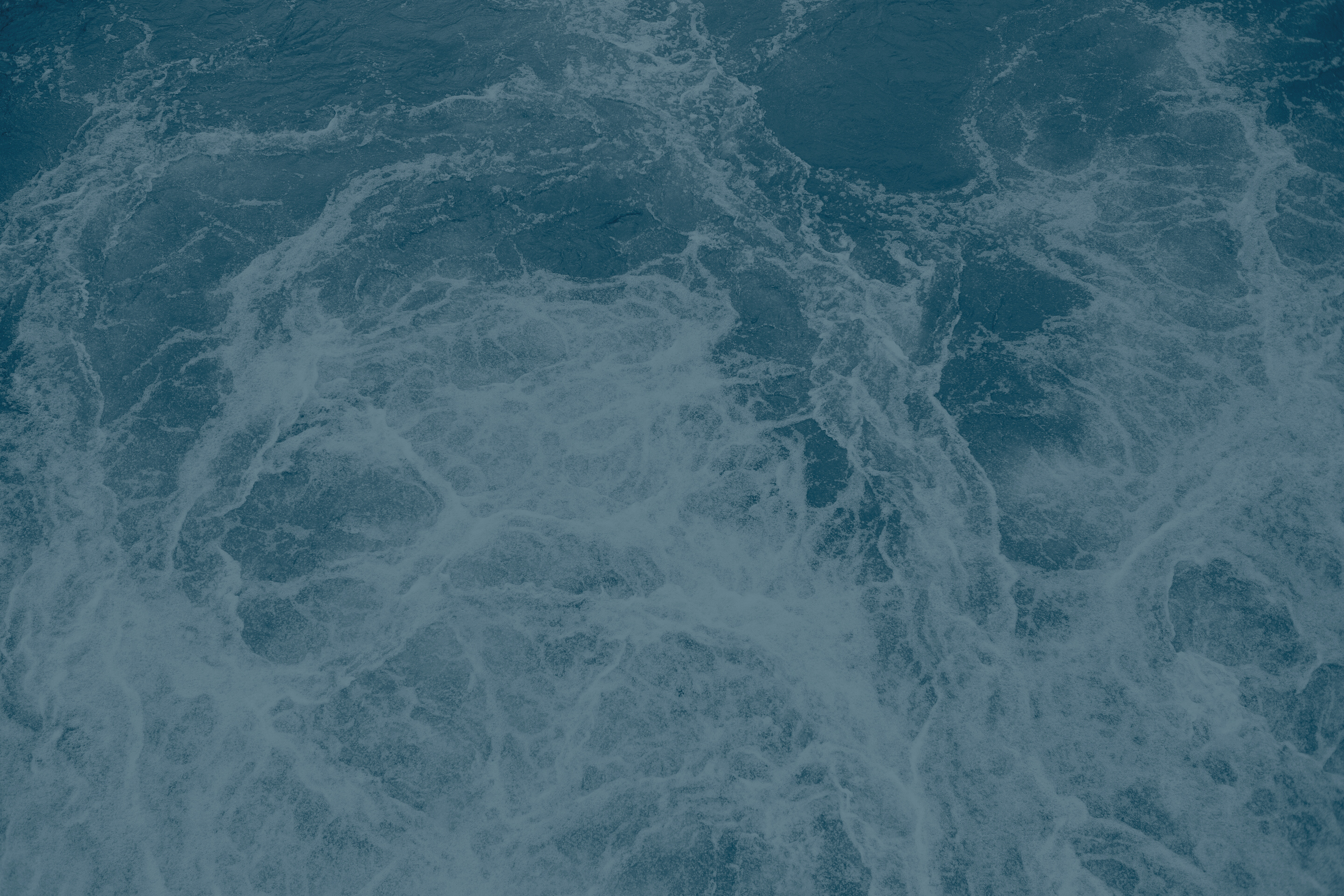 ENVIRONMENTAL EFFECTS
SOIL
HEALTH
GROUNDAWATER
CONTAMINATION
RAISE AWARENESS IN COMMUNITY.
Salinity
Heavy Metal Accumulation
Pesticides, Herbicides
Nitrogen, Phosphorus Toxicity
Pathogens
Nitrate
Emerging Contaminants (PFAS)
Presentations are communication tools that can be demonstrations.
Presentations are communication tools that can be demonstrations.
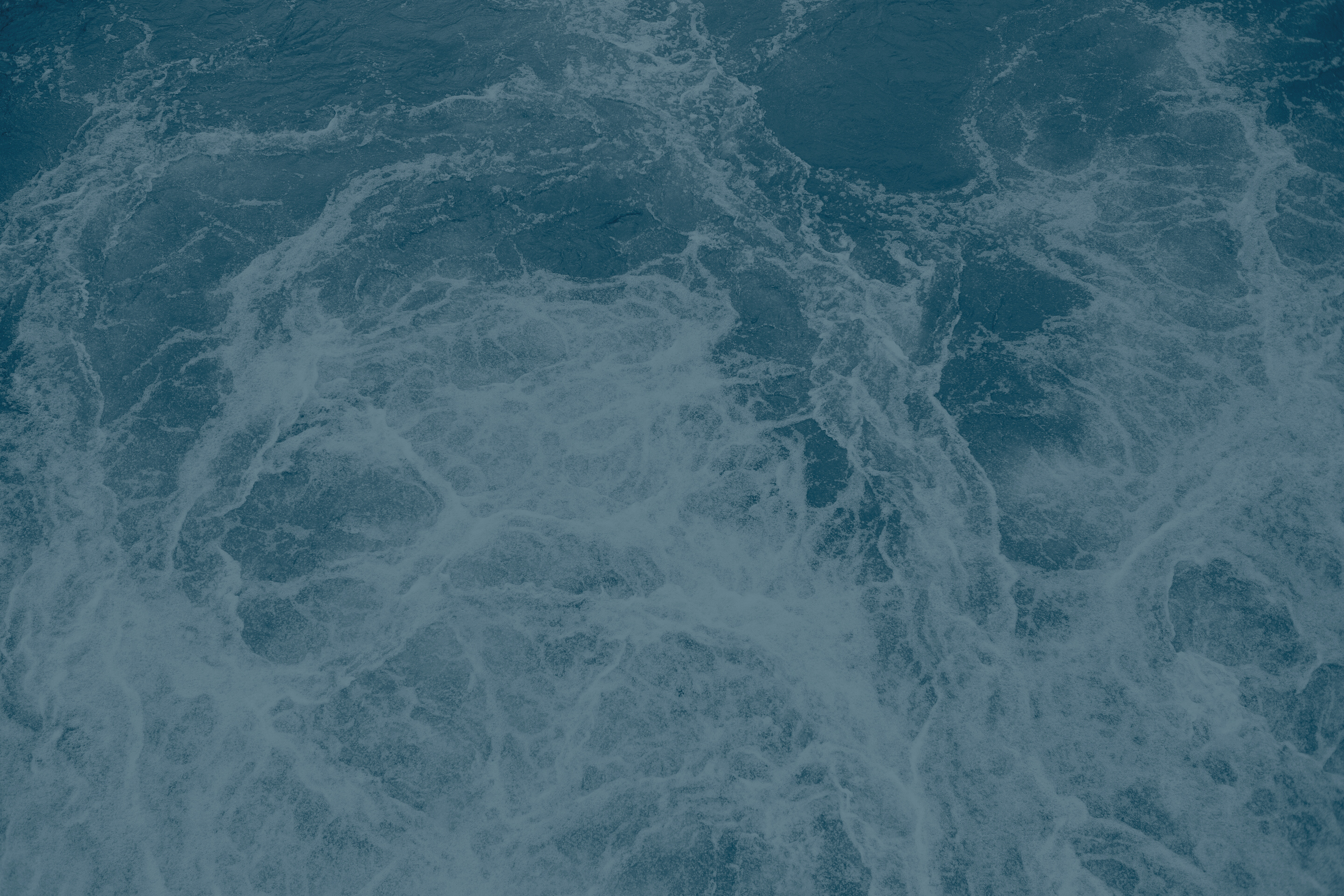 PUBLIC HEALTH RISKS
MITIGATION
MEASURES
DIRECT EXPOSURE TO PATHOGENS, TOXIC CHEMICALS AND EMERGING CONTAMINANTS
RAISE AWARENESS IN COMMUNITY.
Drip Irrigation System
and
Operational Protocols
Presentations are communication tools that can be demonstrations.
Presentations are communication tools that can be demonstrations.
NATIONAL  RECYCLED WATER REUSE GUIDELINES
MĀORI ENGAGEMENT
PILOT PROJECT
Progress pilot project at Rosedale WWTP
NEXT STEPS
Te mana o te wai
Te mauri o te wai
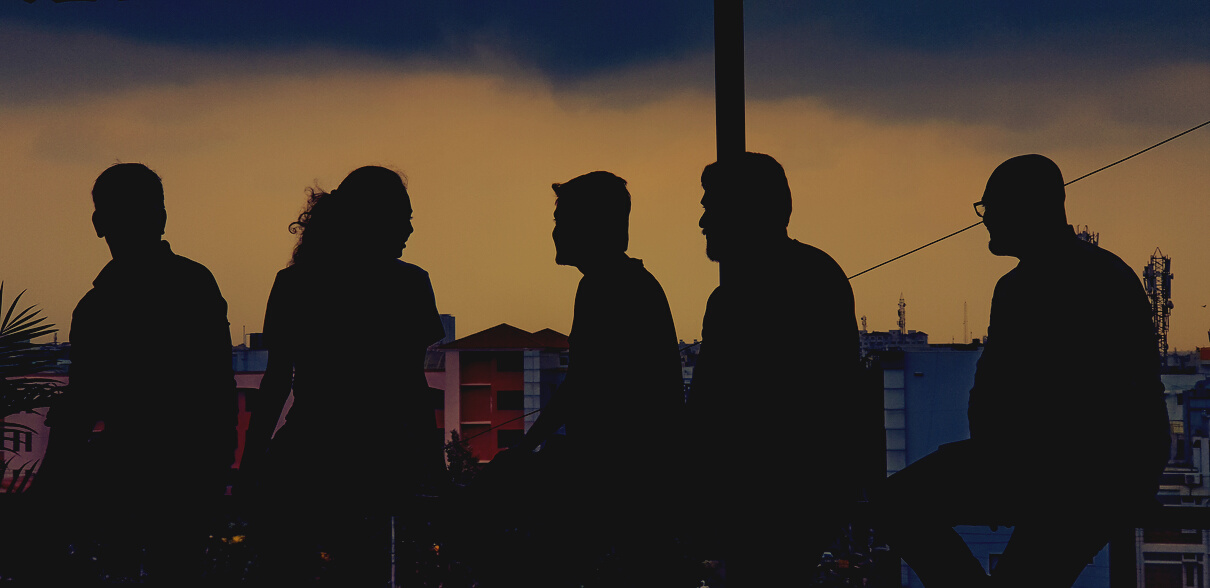 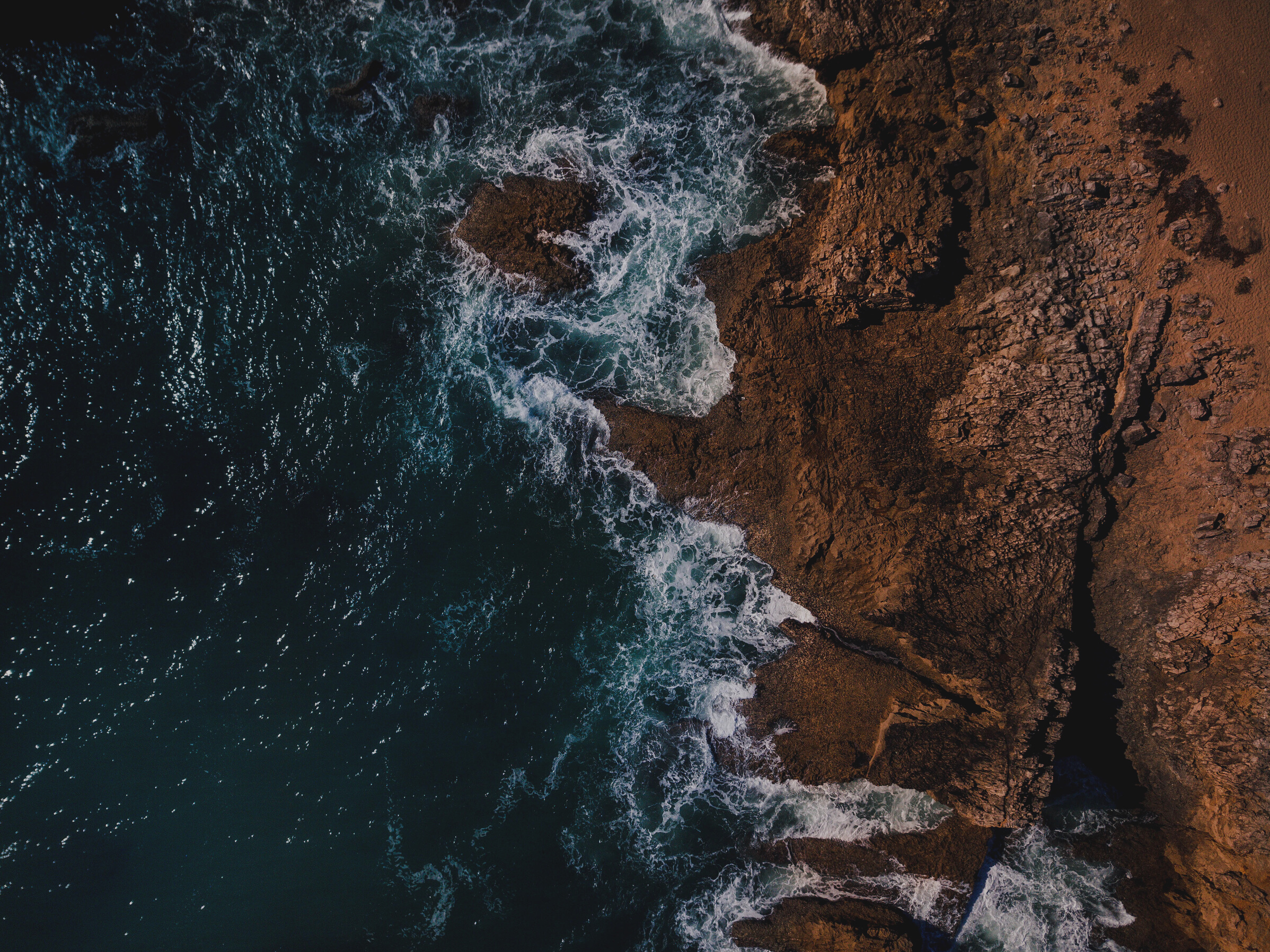 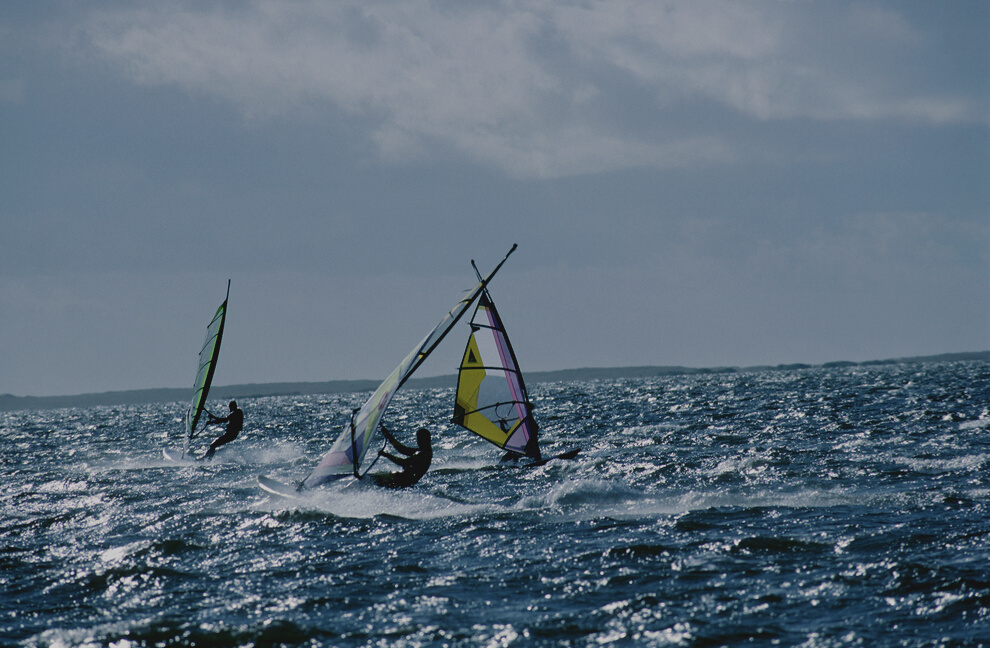 Thank You
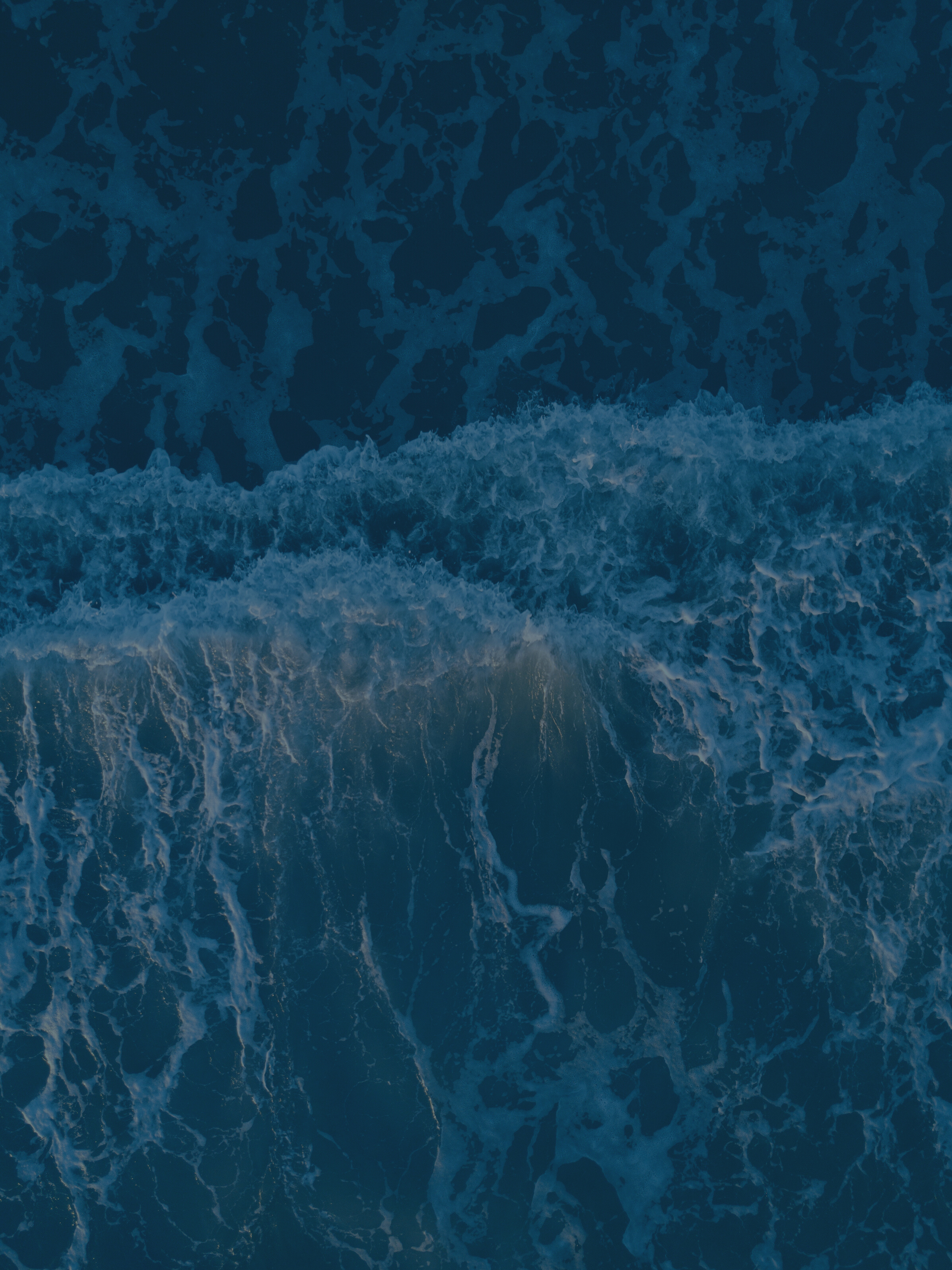